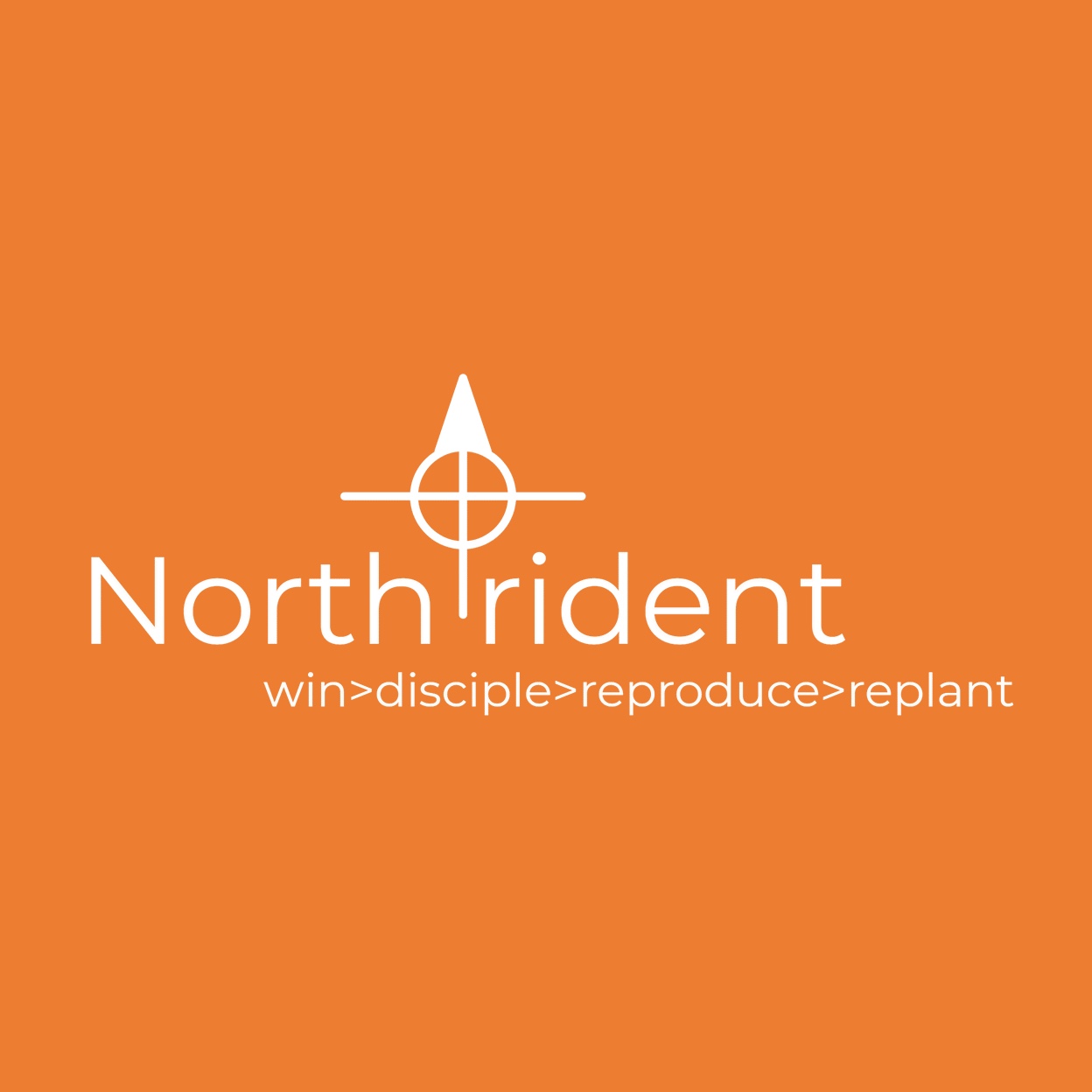 Deacon of the Week: Steve Cornwell
Blessed Be Your Name
Blessed be Your name 
In the land that is plentiful 
Where your streams of abundance flow
Blessed be Your name
Blessed be Your name
When I’m found in the desert place
Though I walk through the wilderness
Blessed be Your name
Every blessing You pour out I’ll turn back to praise.
When the darkness closes in Lord, still I will say
Blessed be the name of the Lord
Blessed be Your name
Blessed be the name of Lord
Blessed be Your glorious name
Blessed be Your name
When the sun’s shining down on me
When the world’s all as it should be
Blessed be Your name
Blessed be Your name
On the road marked with suffering
Though there’s pain in the offering
Blessed be Your name
Every blessing You pour out I’ll turn back to praise.
When the darkness closes in Lord, still I will say
Blessed be the name of the Lord
Blessed be Your name
Blessed be the name of Lord
Blessed be Your glorious name
You give and take away
You give and take away
My heart will choose to say
Lord blessed be Your name
Blessed be the name of the Lord
Blessed be Your name
Blessed be the name of Lord
Blessed be Your glorious name (repeat)
Amazing Love
I’m forgiven, because You were forsaken
I’m accepted, You were condemned
I’m alive and well, Your spirit is within me
Because You died and rose again
Amazing love, 
how can it be
That You, my King, 
should die for me?
Amazing love, 
I know it’s true
It’s my joy to honor You
In all I do, to honor You
I’m forgiven, because You were forsaken
I’m accepted, You were condemned
I’m alive and well, Your spirit is within me
Because You died and rose again
Amazing love, 
how can it be
That You, my King, 
should die for me?
Amazing love, 
I know it’s true
It’s my joy to honor You
In all I do, to honor You
In all I do, to honor You
You are my King
You are my King
Jesus, You are my King
Jesus, You are my King
Amazing love, 
how can it be
That You, my King, 
should die for me?
Amazing love, 
I know it’s true
It’s my joy to honor You
Amazing love, 
How can it be
That You my King, should die for me?
Amazing love, 
I know it’s true
It’s my joy to honor You
In all I do, to honor You
In all I do, to honor You,
In all I do, to honor You,
In all I do, Let me honor You
I Stand Amazed
I stand amazed in the presence
Of Jesus the Nazarene,
And wonder how He could love me
A sinner, condemned, unclean (repeat)
How marvelous! How wonderful!
And my song shall ever be:
How marvelous! How wonderful! Is my Savior’s love for me!
He took my sins and my sorrows,
He made them His very own;
He bore the burden to Calvary,
And suffered and died alone
How marvelous! How wonderful!
And my song shall ever be:
How marvelous! How wonderful! Is my Savior’s love for me!
When with the ransomed in glory
His face I at last shall see
‘Twill be my joy through the ages
To sing of his love for me
How marvelous! How wonderful!
And my song shall ever be:
How marvelous! How wonderful! Is my Savior’s love for me! (repeat)
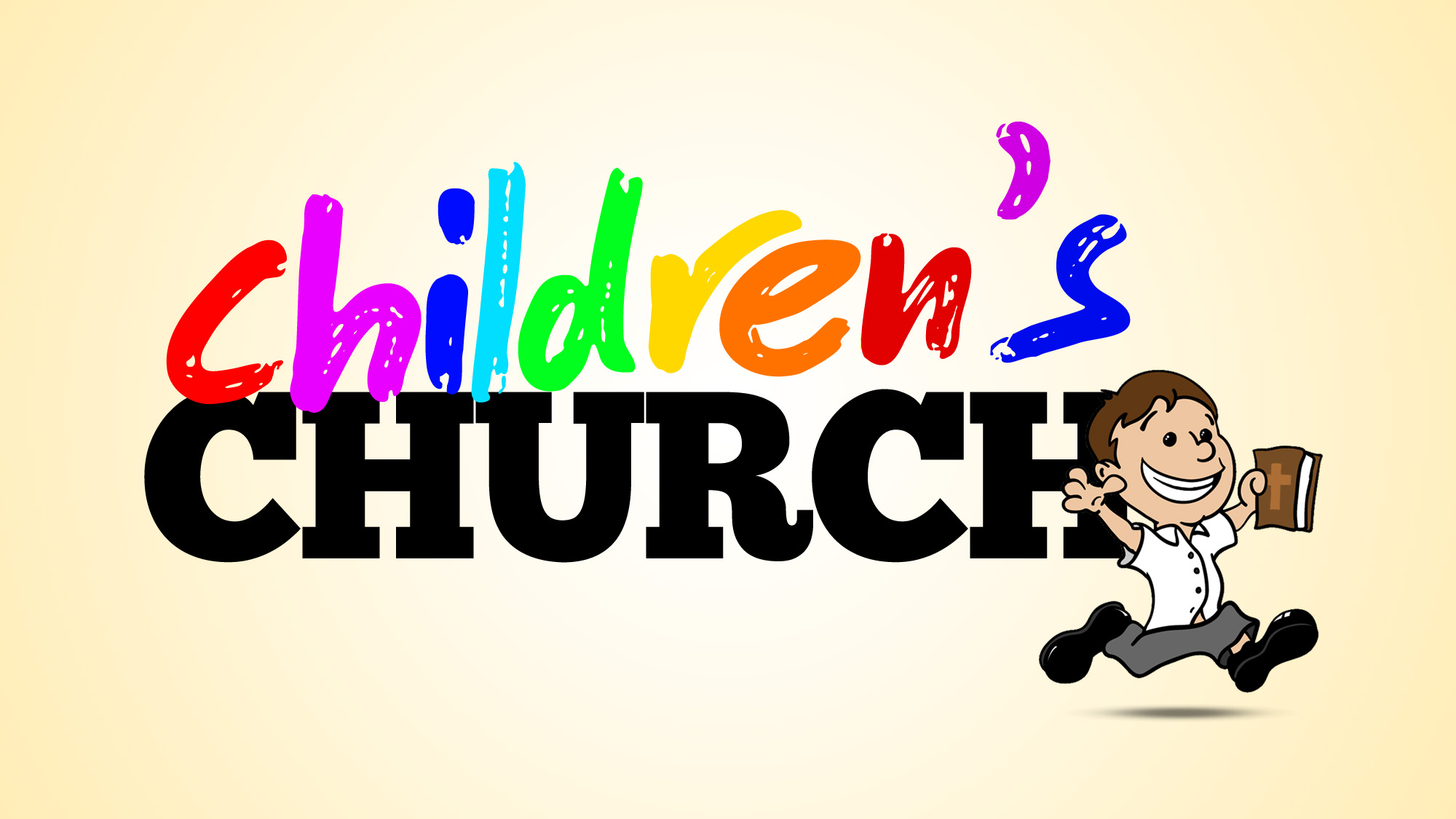 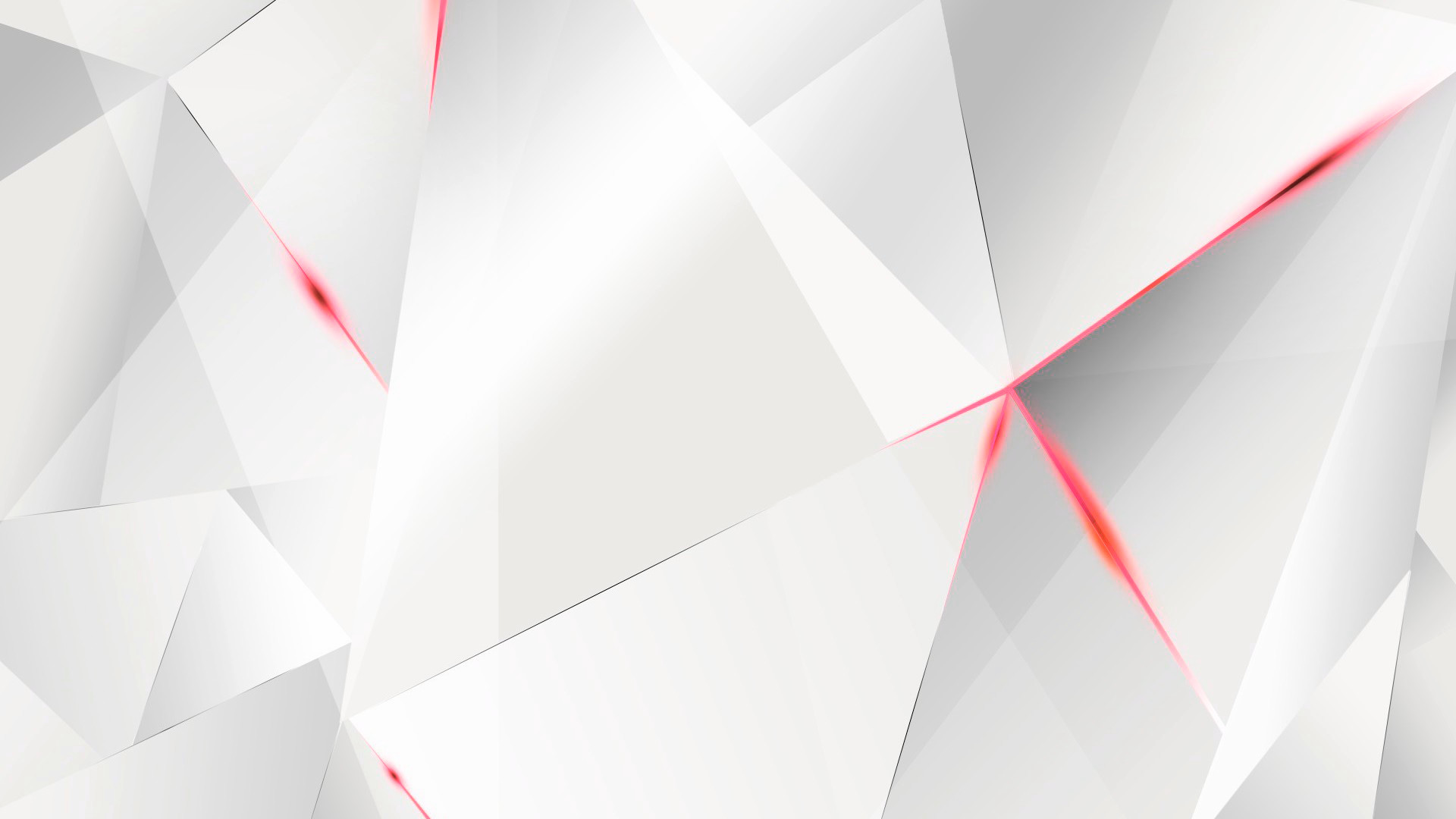 Remember Who You Are
Summer Series: 12 Powerful Words
Ephesians
Chosen  ●  Sealed ●  Alive ●  United  ●  Confident  ●  Indwelled ●  Mature  ●  Renewed ●  Wise ●  Good ● Prepared ● Strong
Sealed
Ephesians 1:11-23
1. The Security of the Gospel
In him you also, when you heard the word of truth, the gospel of your salvation, and believed in him, were sealed with the promised Holy Spirit, (Eph 1:13)
The gospel is not good advice about what you should do, it is good news about what has been done.
2. The Greatness of His Power  

Ephesians 1:18-20
The power it took for you to believe is the same power it took to raise Jesus from the dead.
3. The Value of His Inheritance

having the eyes of your hearts enlightened, that you may know what is the hope to which he has called you, what are the riches of his glorious inheritance in the saints, (Eph 1:18)
You are HIS inheritance!
Ephesians 3:14-19